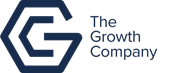 CFO Evolution – January
Self: Activities that work on the individual
Relationships: Activities that work with peers/families/friends
This programme is delivered by HMPPS CFO
Society: Activities contributing to the community outside of the CFO Activity Hub
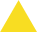 Bradford Activity Hub


Please note Monday and Tuesday we are based at: Fountains Church, Glydegate, BD5 0BQ

Contact numbers: 07586552856
07813197403

9:30am – 3.30pm
Monday, Tuesday, Thursday and Friday
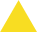 Bradford Activity Hub
Please note Monday and Tuesday we are based at: Fountains Church, Glydegate, BD5 0BQ

* Please note Wednesday, Thursday and Friday we are based at: 1 Glydegate, Bradford, BD5 0BQ

Contact numbers: 07586552856
07813197403

9:30am – 3.30pm
Monday, Tuesday, Thursday and Friday
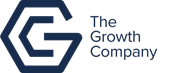 CFO Evolution – January
Self: Activities that work on the individual
Relationships: Activities that work with peers/families/friends
This programme is delivered by HMPPS CFO
Society: Activities contributing to the community outside of the CFO Activity Hub
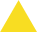 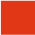 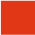 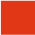 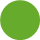 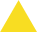 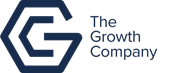 CFO Evolution – January
Self: Activities that work on the individual
Relationships: Activities that work with peers/families/friends
This programme is delivered by HMPPS CFO
Society: Activities contributing to the community outside of the CFO Activity Hub
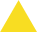 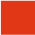 Bradford Activity Hub
Please note Monday and Tuesday we are based at: Fountains Church, Glydegate, BD5 0BQ

Please note Wednesday, Thursday and Friday we are based at: 1 Glydegate, Bradford, BD5 0BQ

Contact numbers: 07586552856
07813197403

9:30am – 3.30pm
Monday, Tuesday, Thursday and Friday
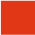 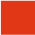 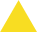 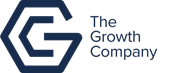 CFO Evolution – January
Self: Activities that work on the individual
Relationships: Activities that work with peers/families/friends
This programme is delivered by HMPPS CFO
Society: Activities contributing to the community outside of the CFO Activity Hub
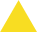 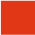 Bradford Activity Hub
Please note Monday and Tuesday we are based at: Fountains Church, Glydegate, BD5 0BQ

Please note Wednesday, Thursday and Friday we are based at: 1 Glydegate, Bradford, BD5 0BQ

Contact numbers: 07586552856
07813197403

9:30am – 3.30pm
Monday, Tuesday, Thursday and Friday
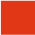 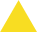 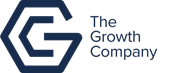 CFO Evolution – January
Self: Activities that work on the individual
Relationships: Activities that work with peers/families/friends
This programme is delivered by HMPPS CFO
Society: Activities contributing to the community outside of the CFO Activity Hub
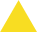 Bradford Activity Hub
Please note Monday and Tuesday we are based at: Fountains Church, Glydegate, BD5 0BQ

Please note Wednesday, Thursday and Friday we are based at: 1 Glydegate, Bradford, BD5 0BQ

Contact numbers: 07586552856
07813197403

9:30am – 3.30pm
Monday, Tuesday, Thursday and Friday
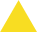